新型コロナウイルスの感染拡大防止に向け、
府民の皆さまにお願いしたいこと
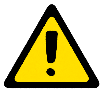 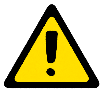 「新しい生活様式」の実践をお願いします
①　「３つの密」を避ける
④ 手洗いの徹底
帰宅時、手洗い、顔洗い
手洗いは石鹸で30秒程度
密接
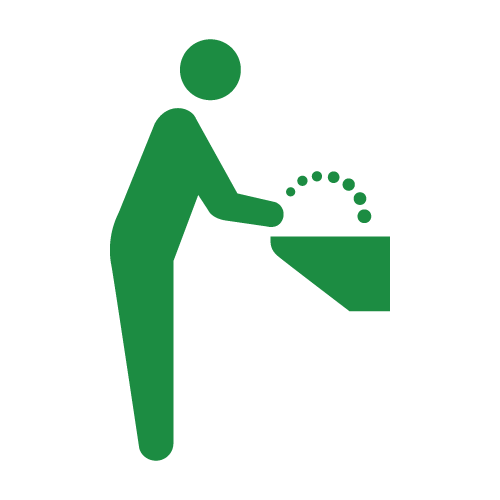 密集
密閉
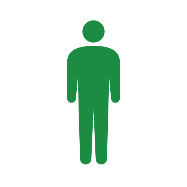 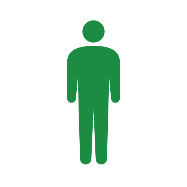 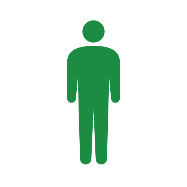 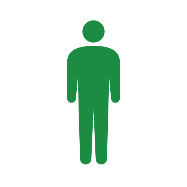 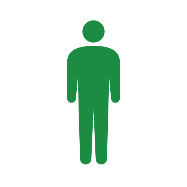 ⑤ 新しい働き方
② 間隔はできるだけ２ｍ
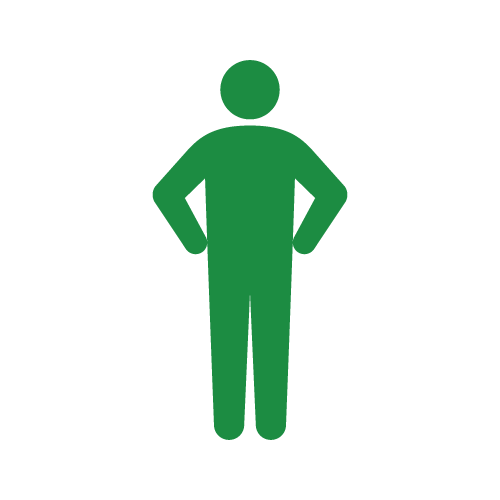 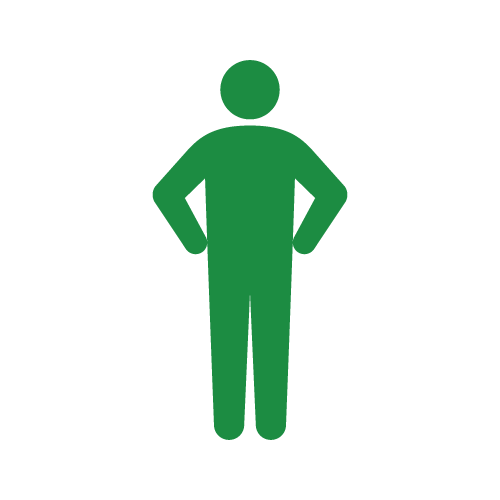 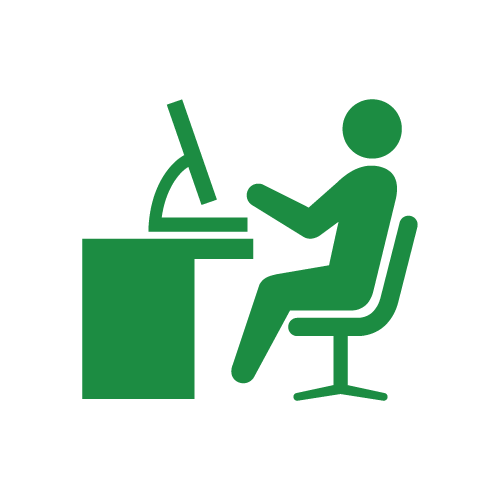 在宅勤務
ローテーション勤務
時差通勤
２ｍ
人との間隔は、
できるだけ２ｍ（最低１ｍ）空ける
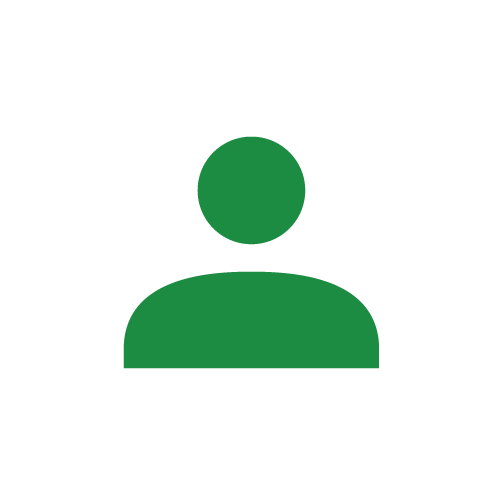 ⑥ 「大阪コロナ追跡システム」
③ マスクの着用
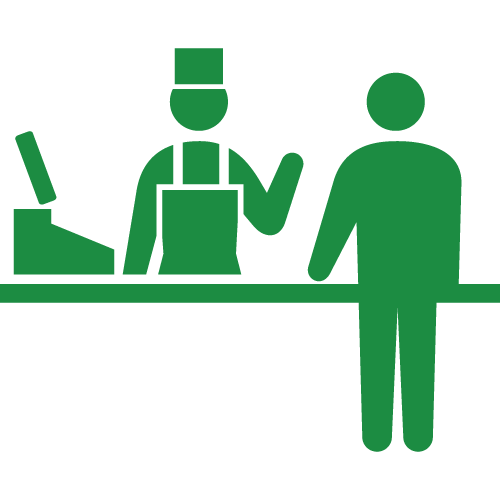 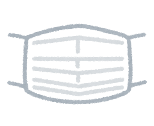 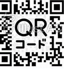 感染者発生に備えた
システムの登録・利用
症状がなくても着用
感染拡大防止のため府民の皆さまの協力をお願いします
大阪府ホームページ：http://www.pref.osaka.lg.jp/